Diffusione e migrazione
Quante diffusioni ……

e  perché
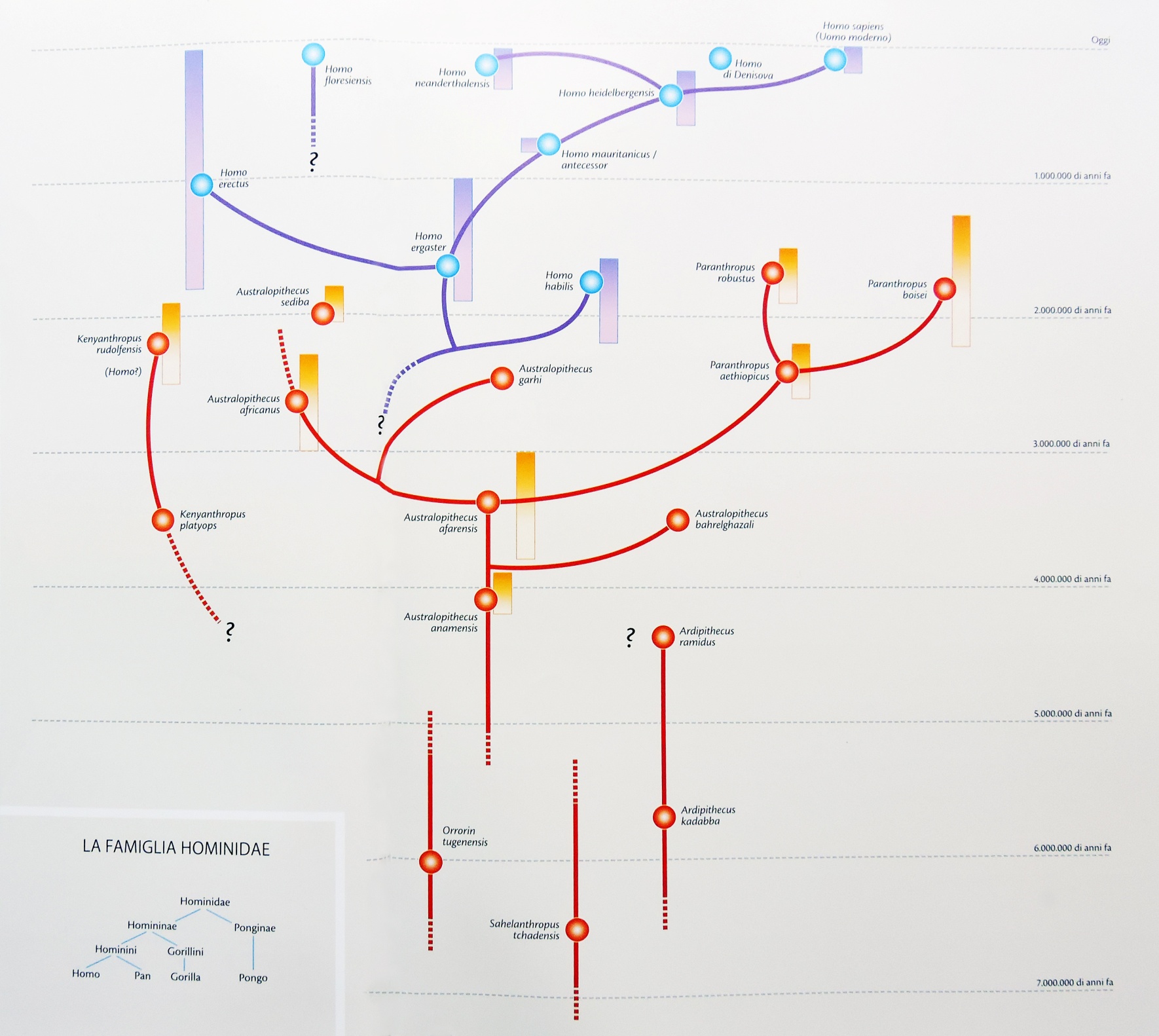 ?
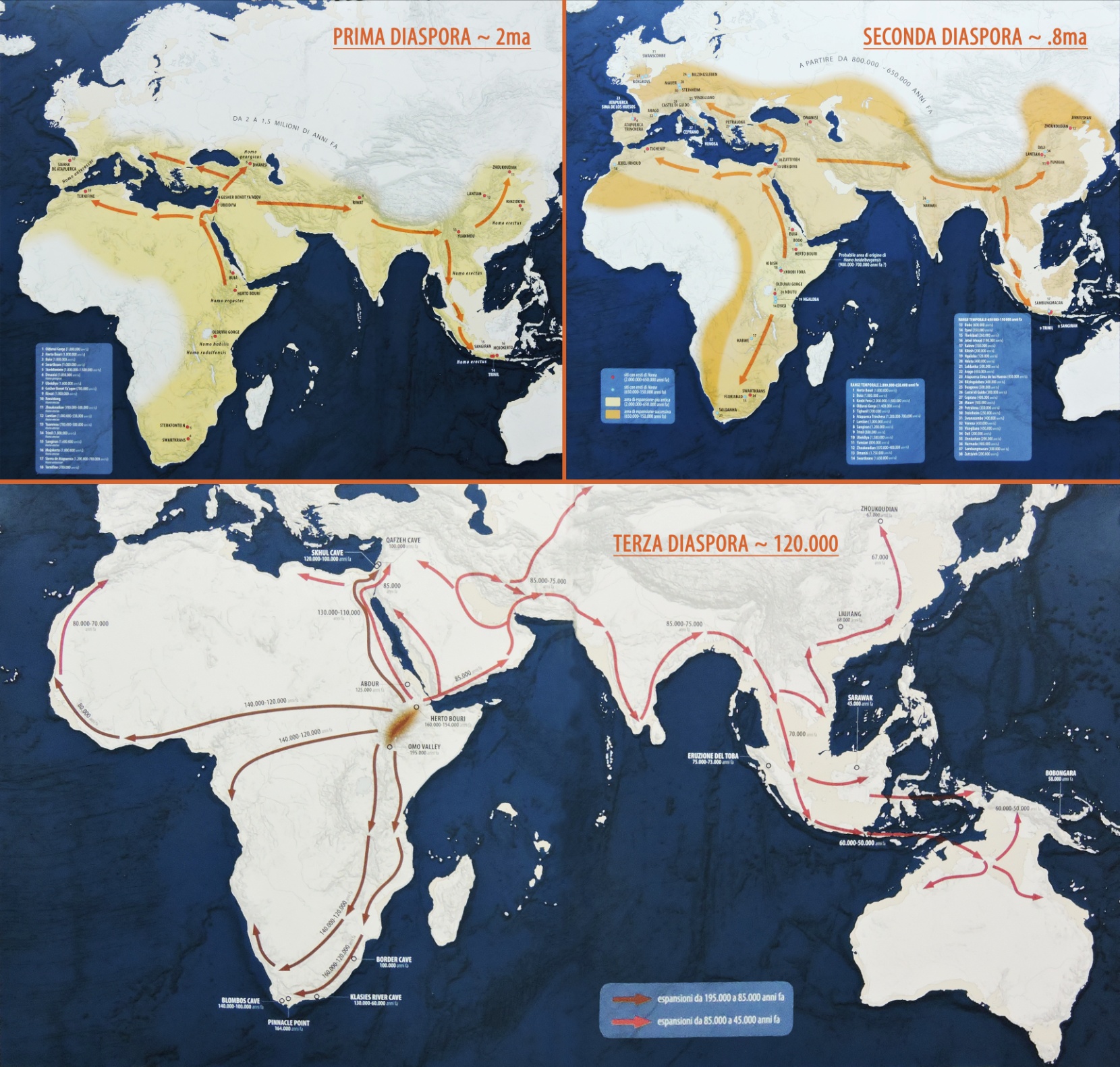 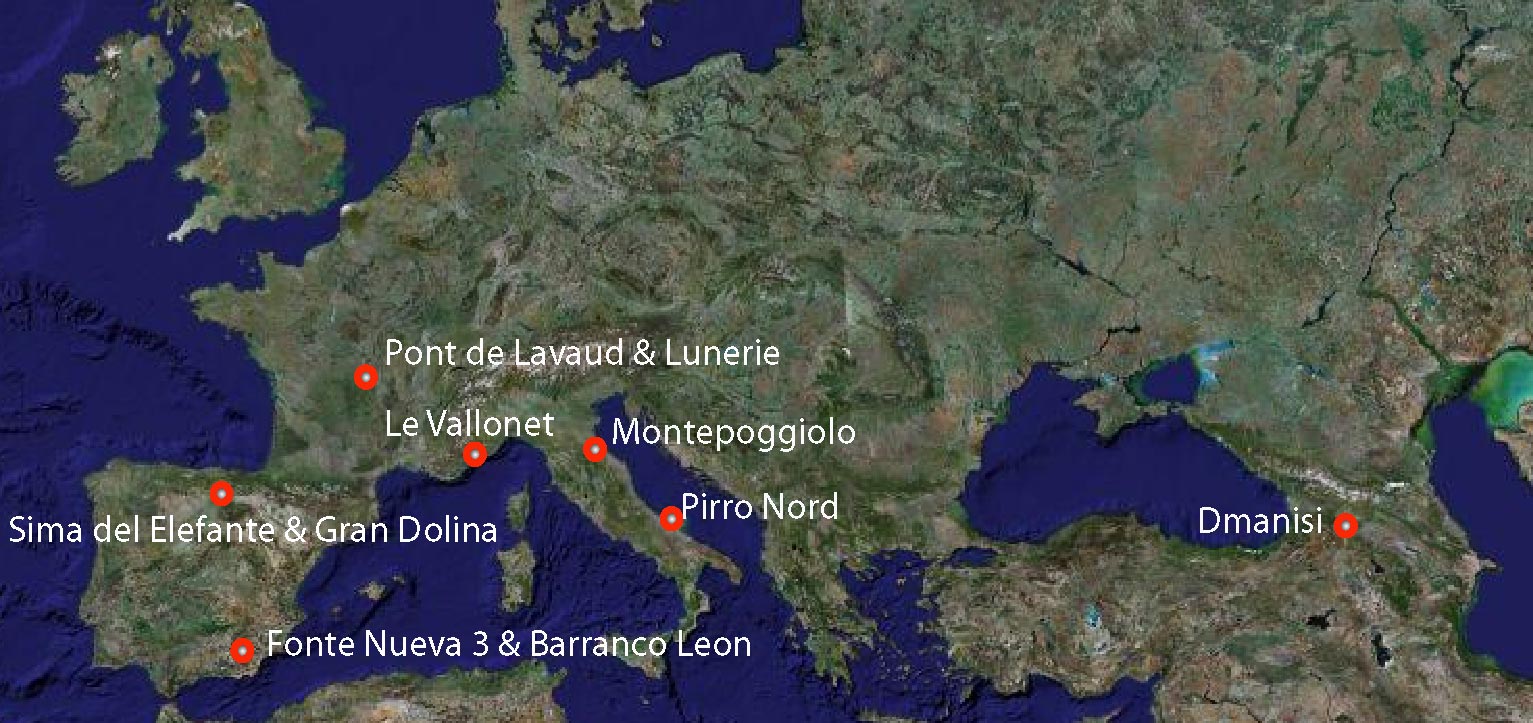 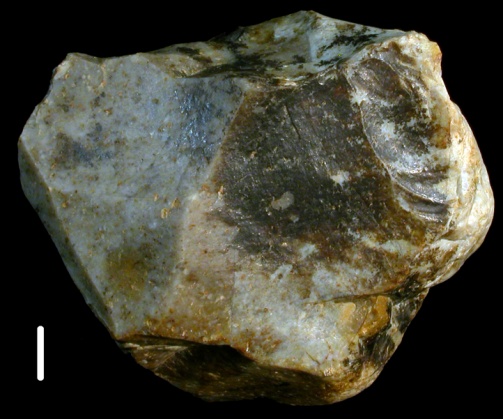 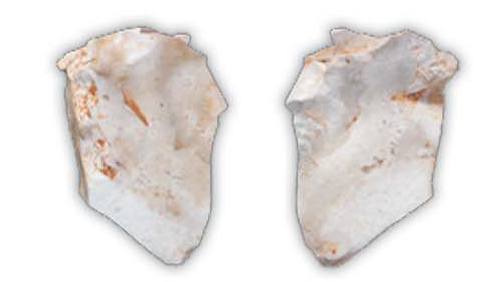 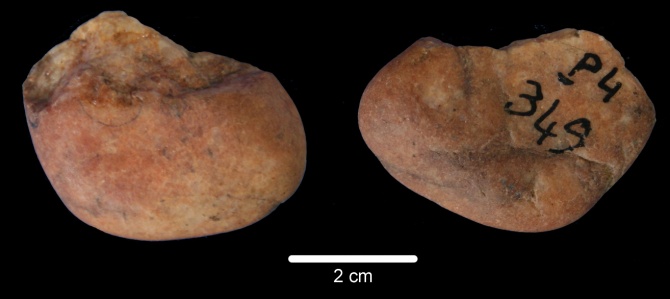 Pont de Lavaud
Sima dell’Elefante
Pirro Nord
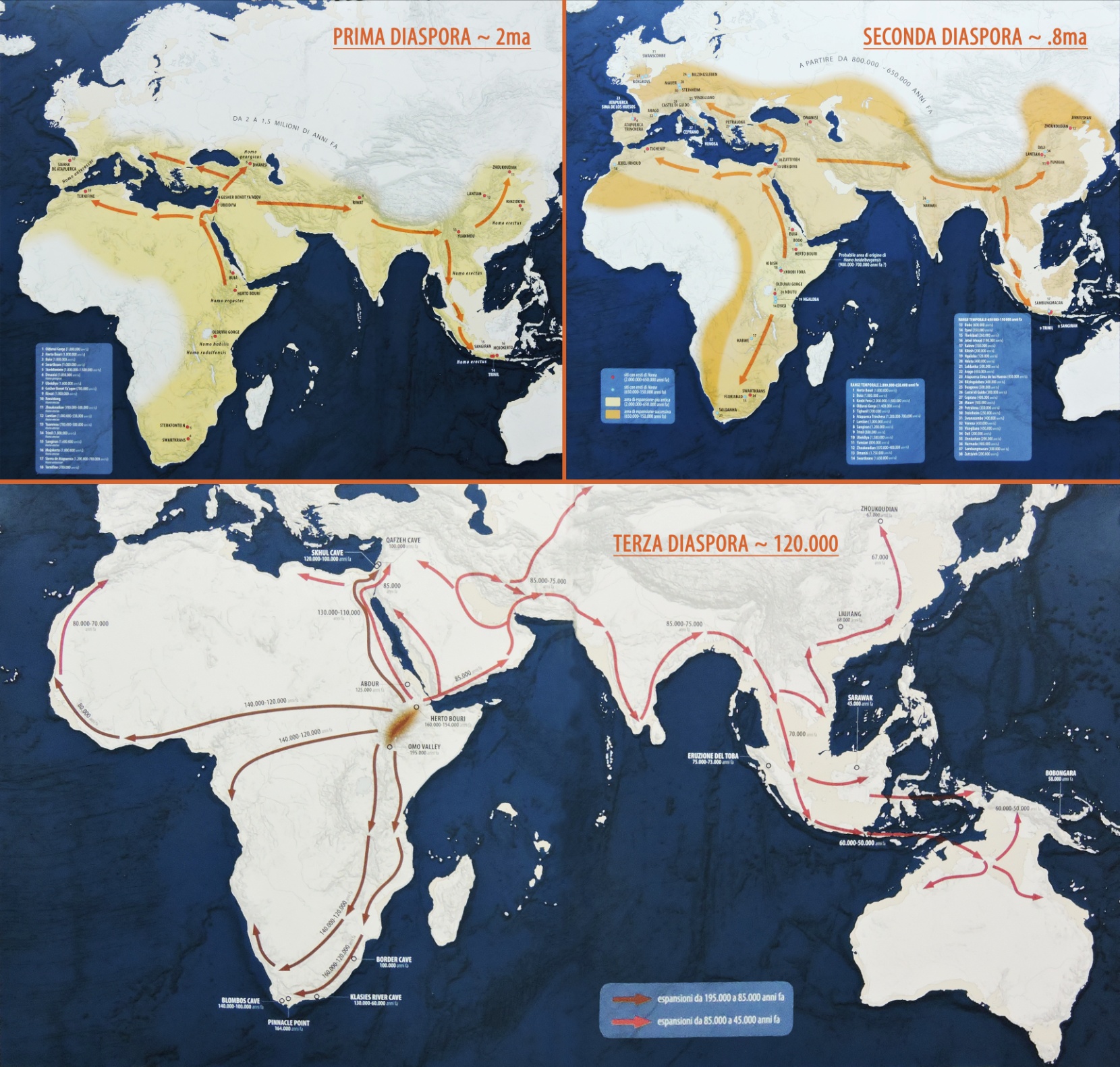 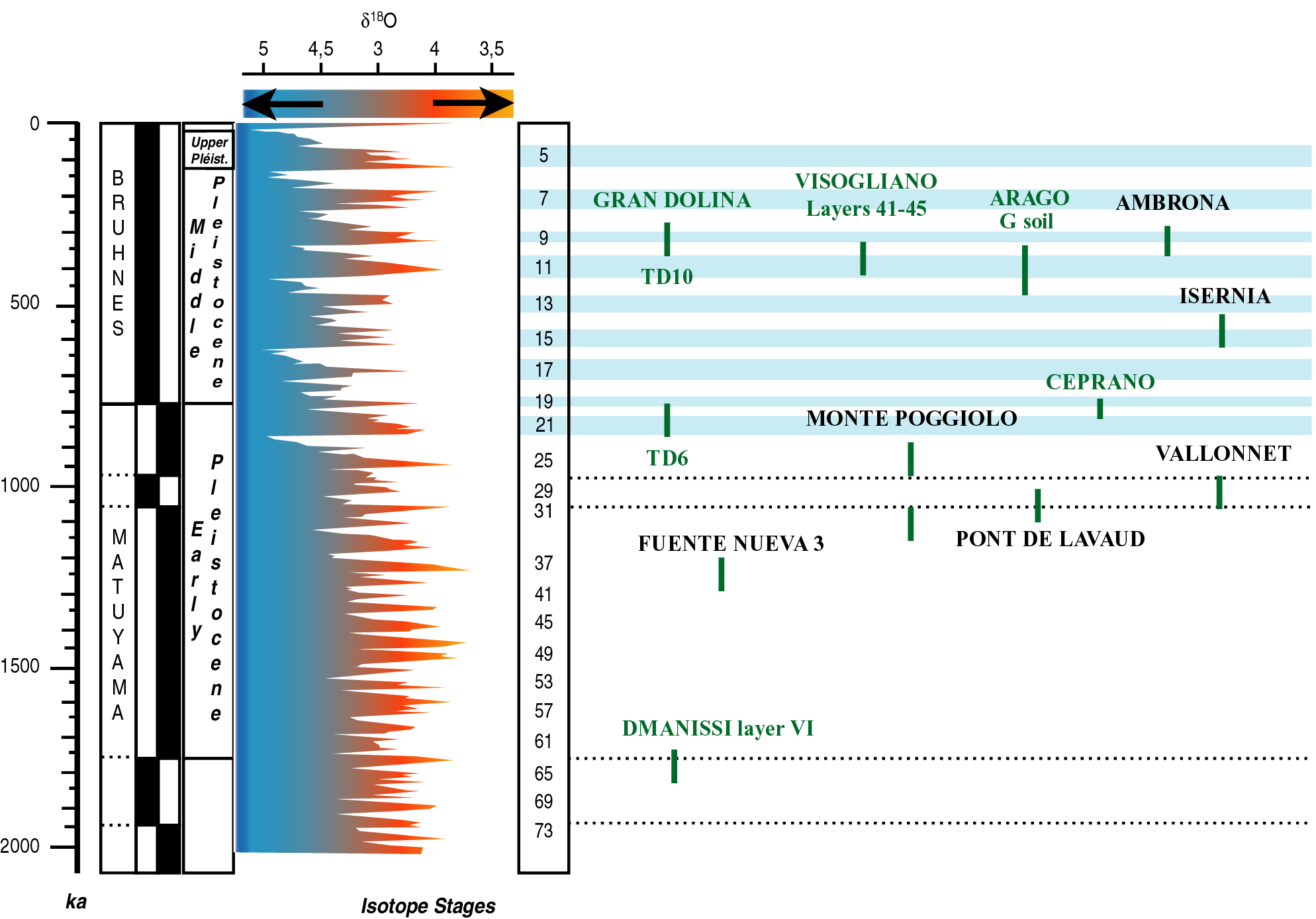 Pirro Nord
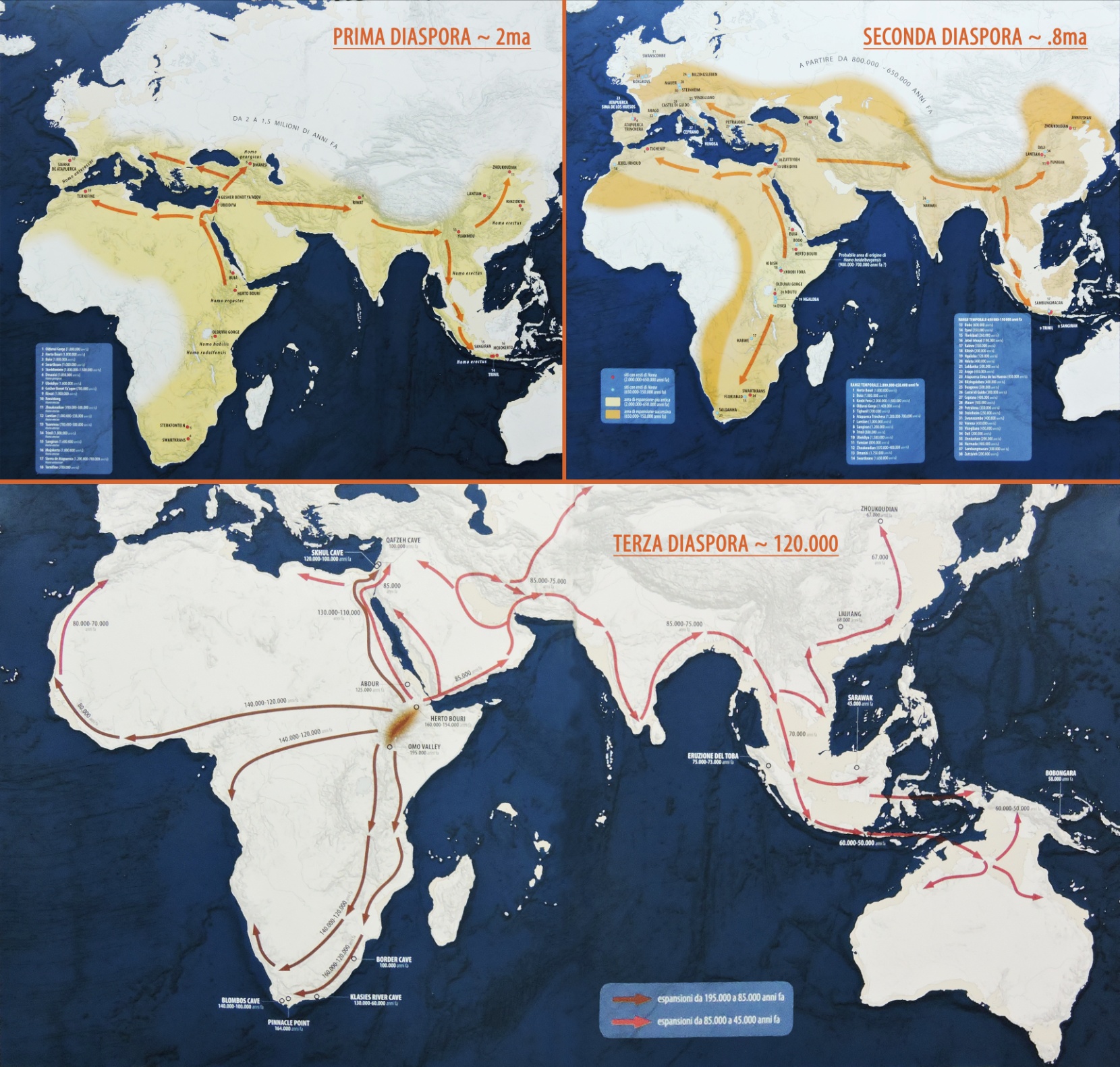 Europa
Africa/Vicino Oriente
Estremo Oriente
100
500
1000
1500
2000
Migliaia d'anni
dal presente
H. sapiens
H. neanderthalensis
Diffusione in Europa
 dell' Acheuleano
(H. heidelbergensis)
H. erectus s.s.
Primi esseri umani
 in Europa:
Sima de L’Elefante
Pirro Nord
Industrie a schegge e nuclei
H. georgicus
Prima diffusione extra-africana
Dmanissi
H. ergaster
Da giorgio.manzi@uniroma1.it
Importante è «imparare» 
a comminare 
su due «zampe»,

quelle posteriori
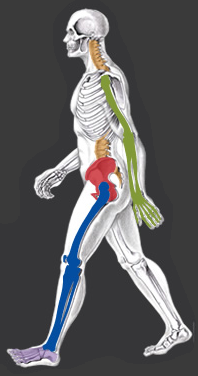 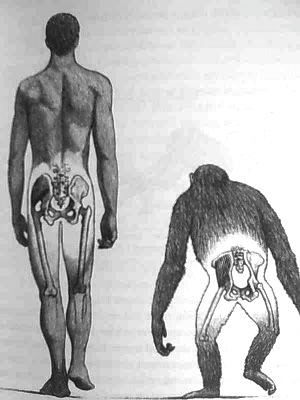 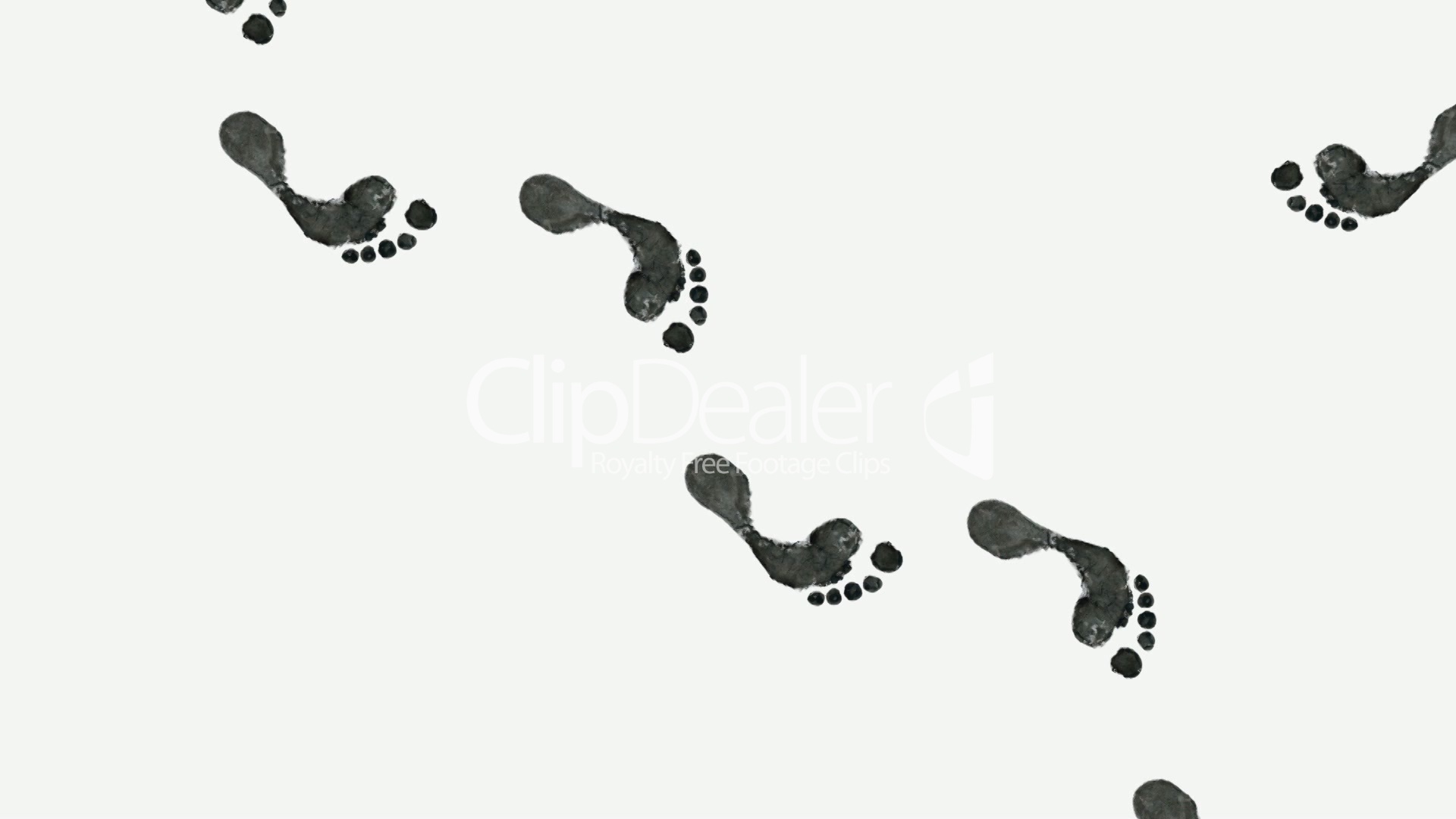 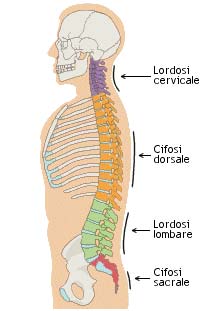 * Rachide a S.

* Foramen magno in avanti.

* Muscoli collo ridotti.
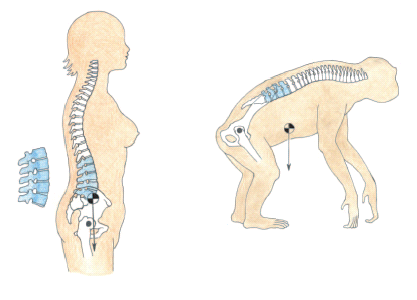 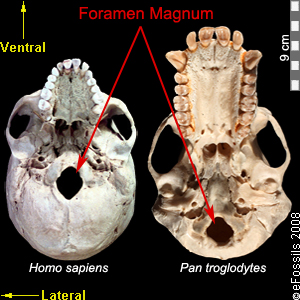 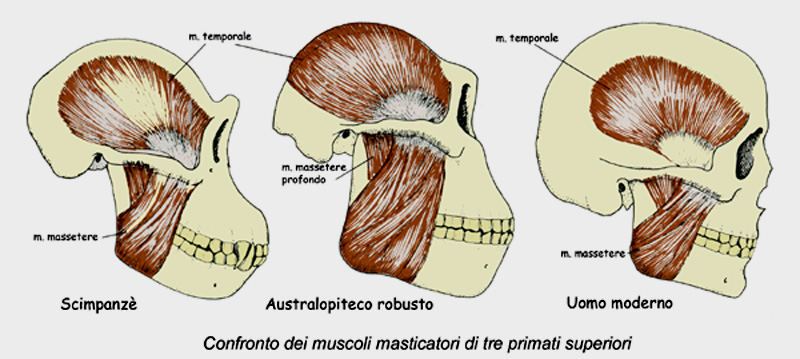 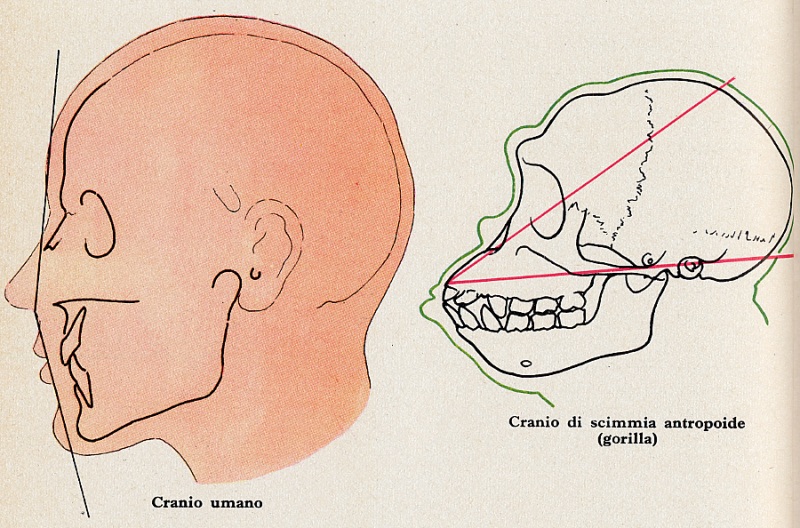 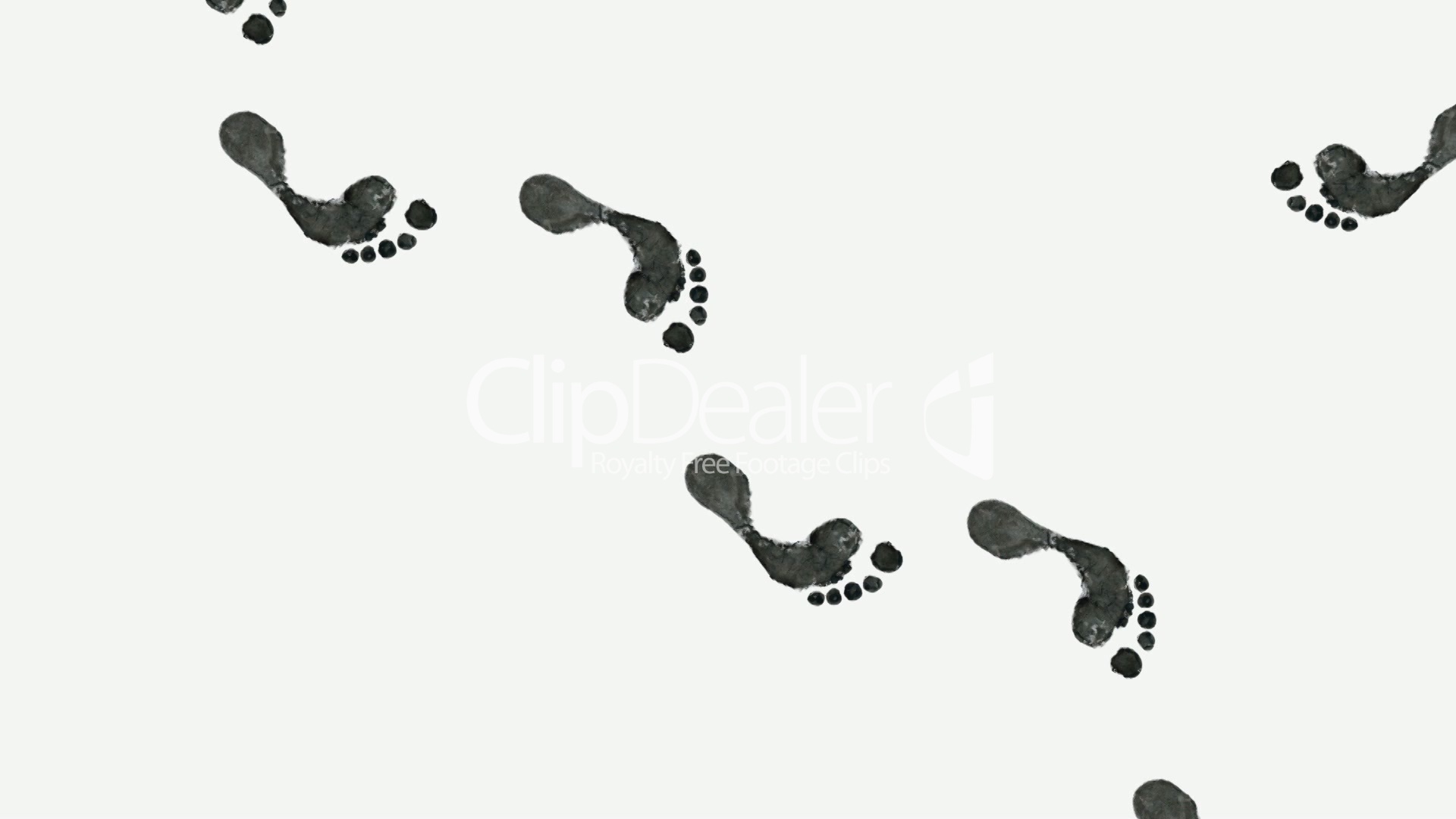 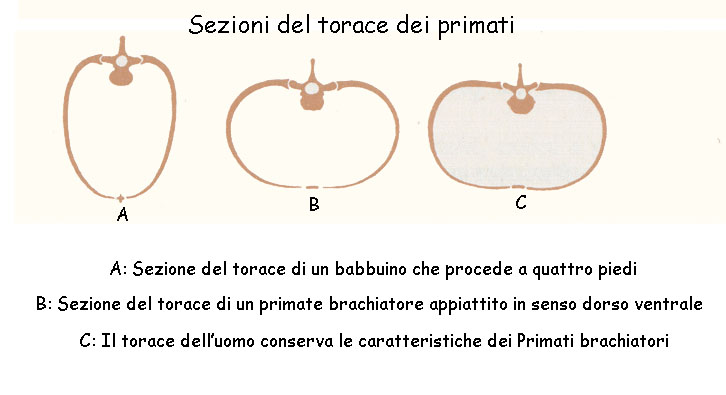 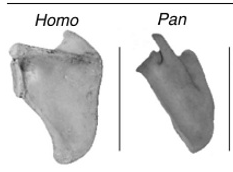 * Torace compresso.

* Scapole dritte.

* Clavicola sulla cassa toracica.
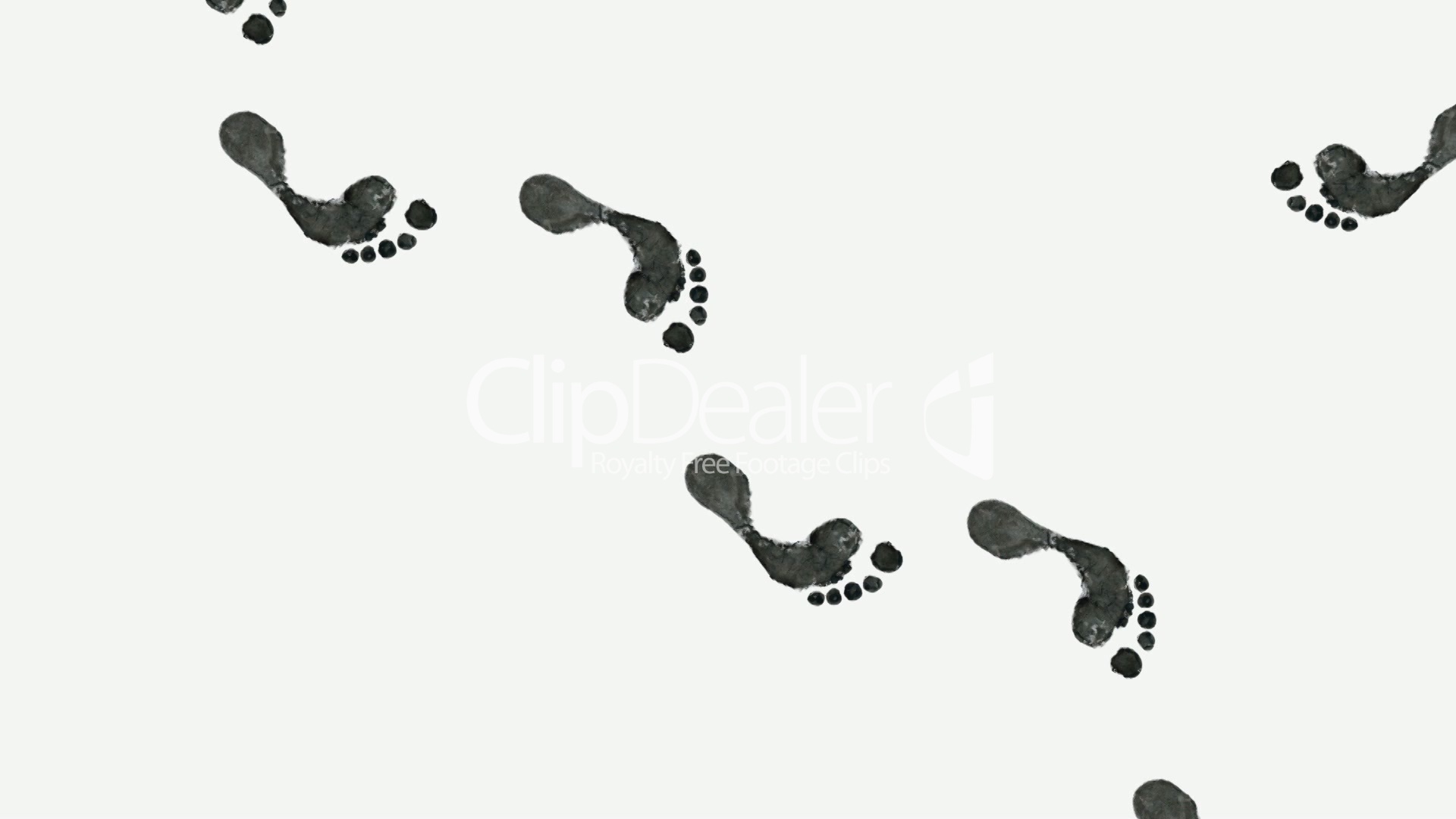 Piede e mano
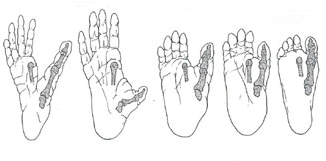 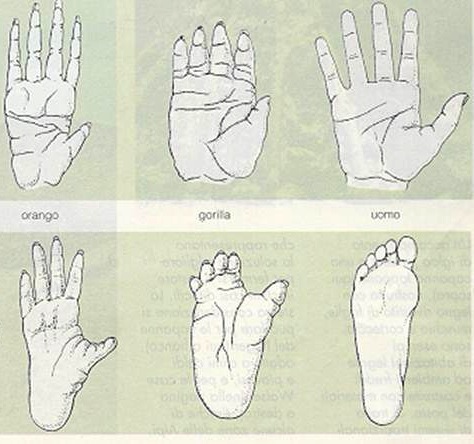 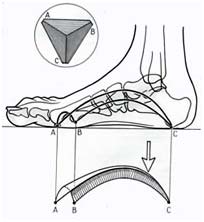 * Arco plantare.


* Pollice opponibile.

* Presa di forza – Presa di precisione.
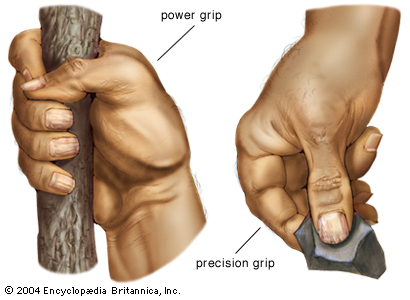 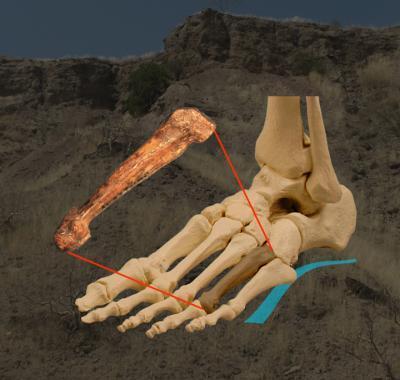 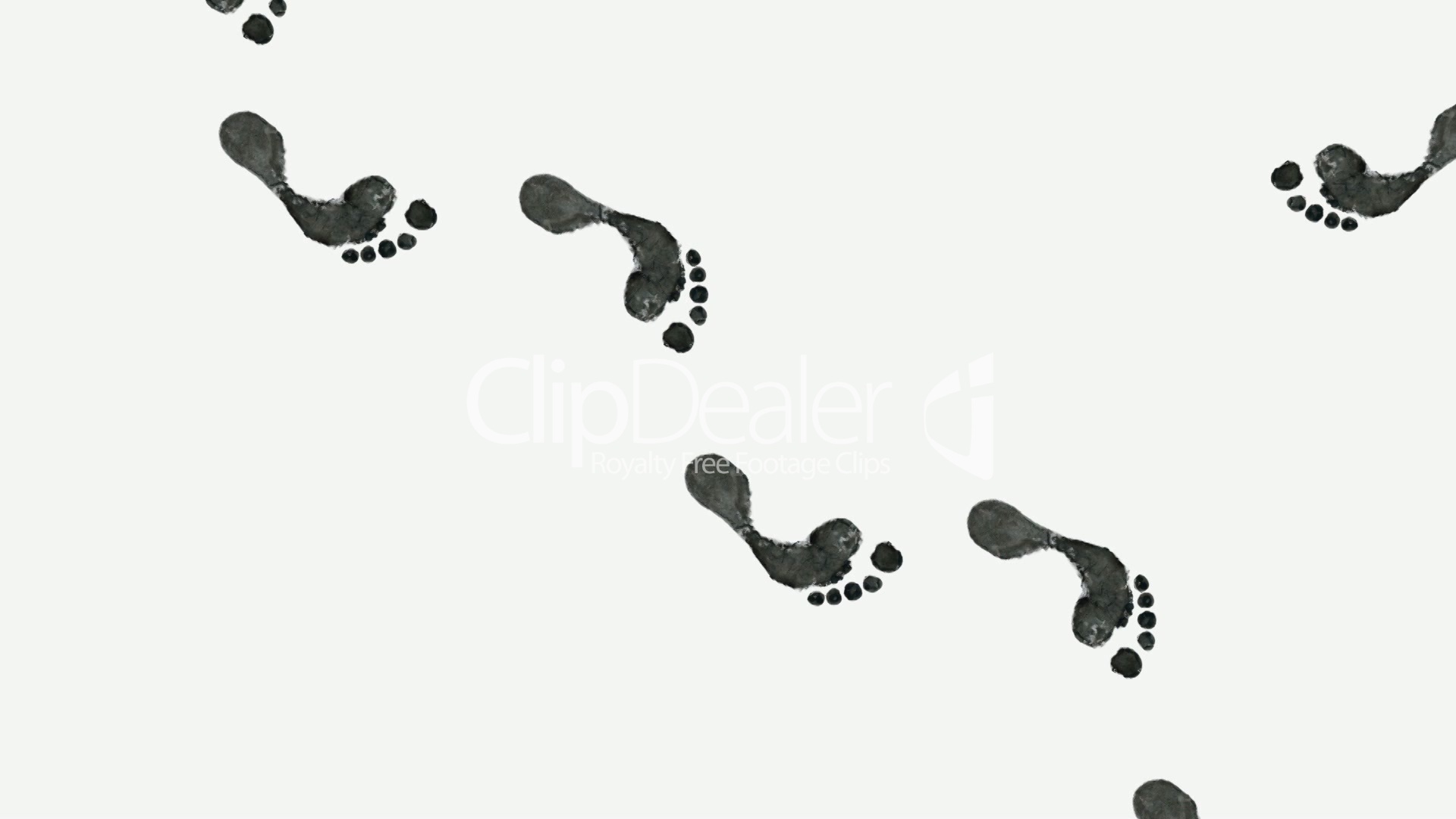 Bacino e femore e braccia
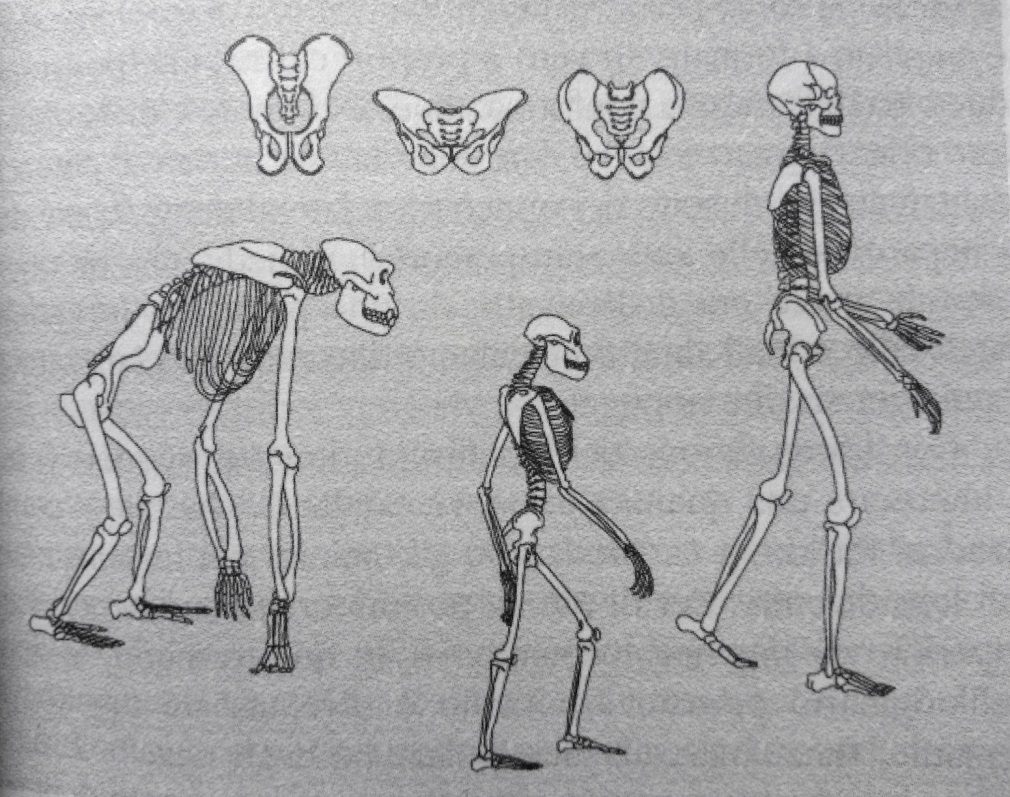 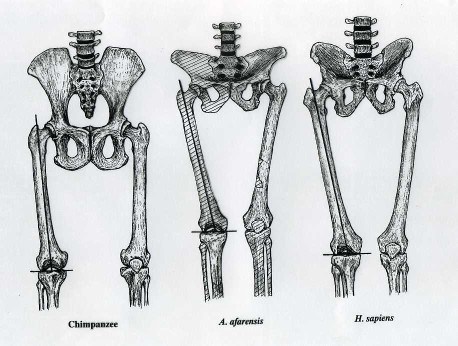 * Bacino più basso e largo.

* Ala iliaca in avanti.

* Testa del femore più lunga.

* Canale del parto.

* Gambe lunghe-braccia corte.
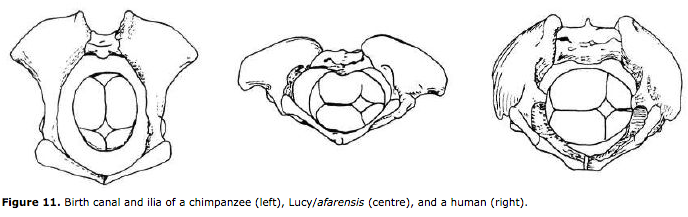 “Il bipede barcollante”
“La camminata umana è quell’attività distintiva nel corso della quale il corpo, passo dopo passo, vacilla sull’orlo della catastrofe… perché solo il ritmico movimento in avanti compiuto prima da una gamba e poi dall’altra gli impedisce di cadere a faccia in giù”    	
									(Napier J. R.)
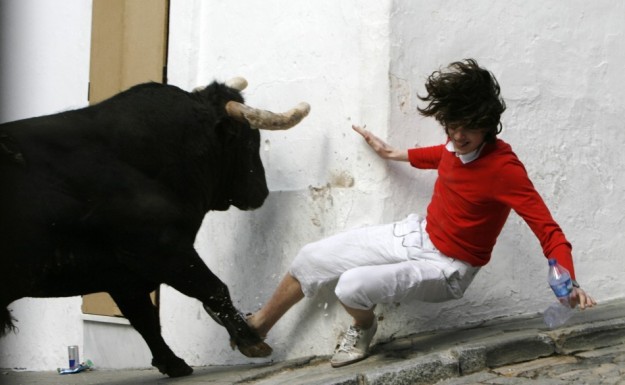 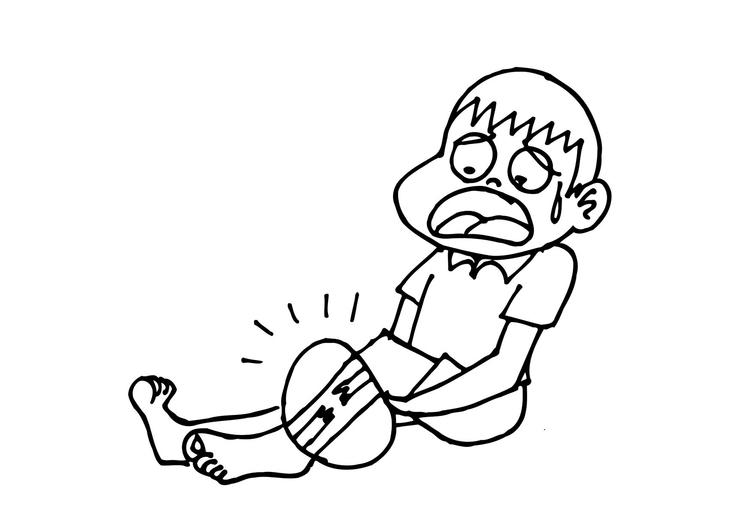 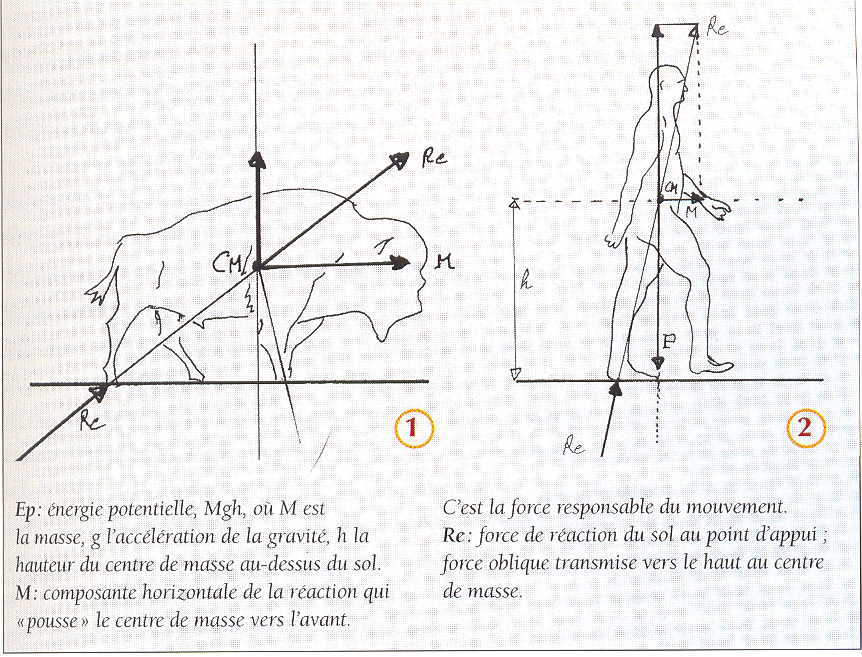 Migrare, diffondersi
il problema basilare:

  aumentare di numero

Entra in scena la strategia riproduttiva
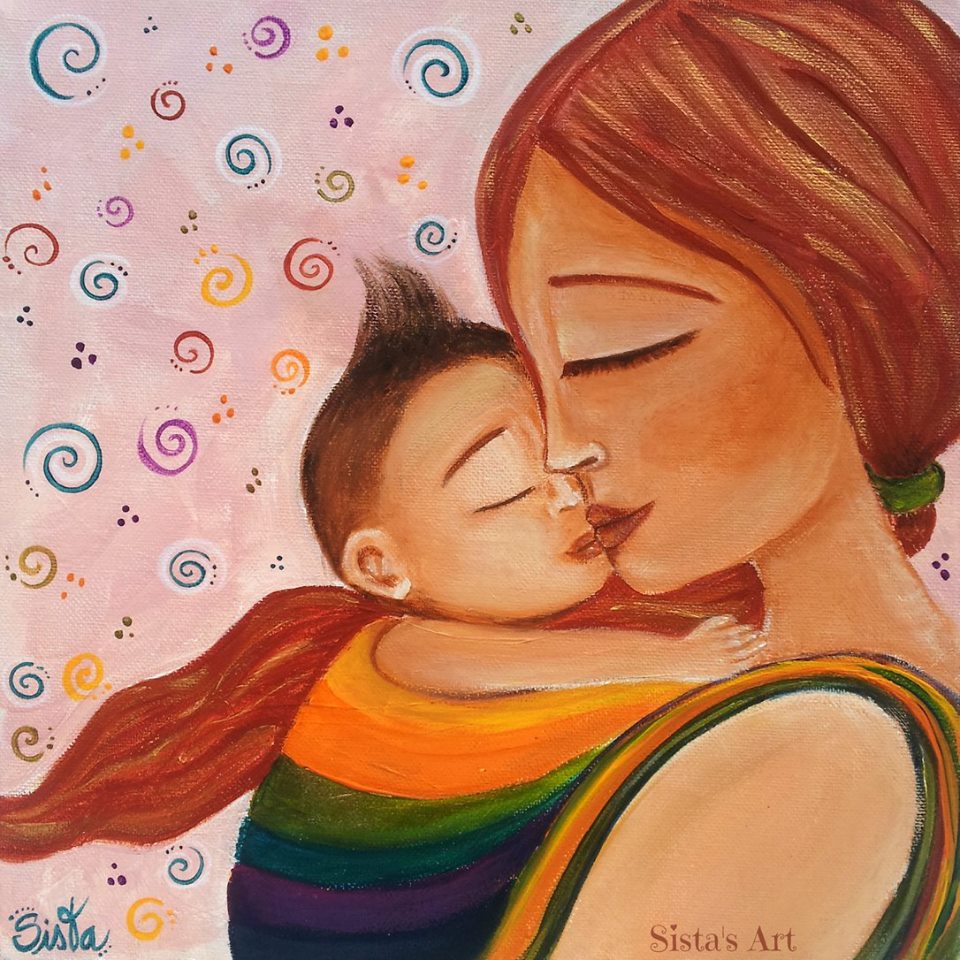 Cura Parentale estrema
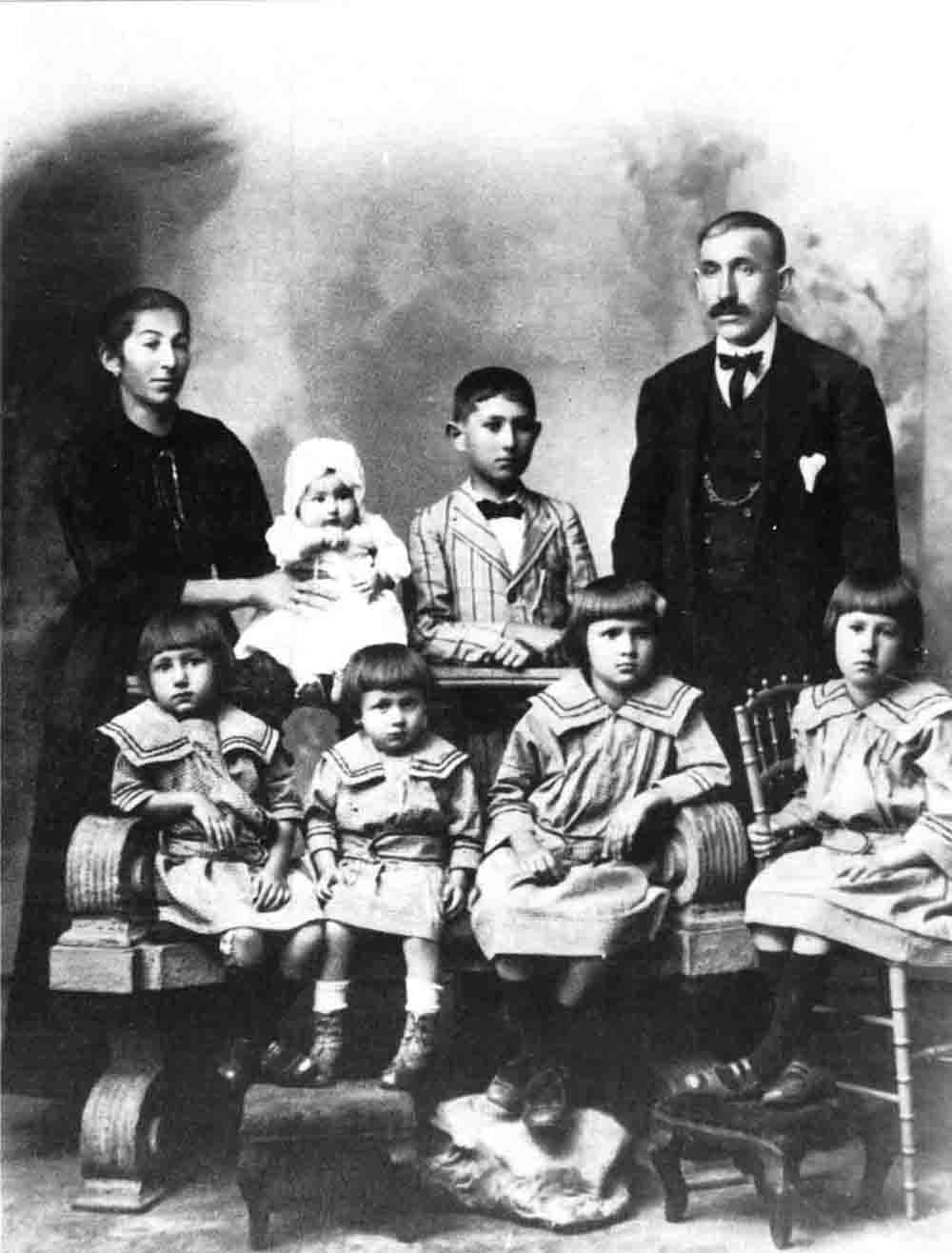 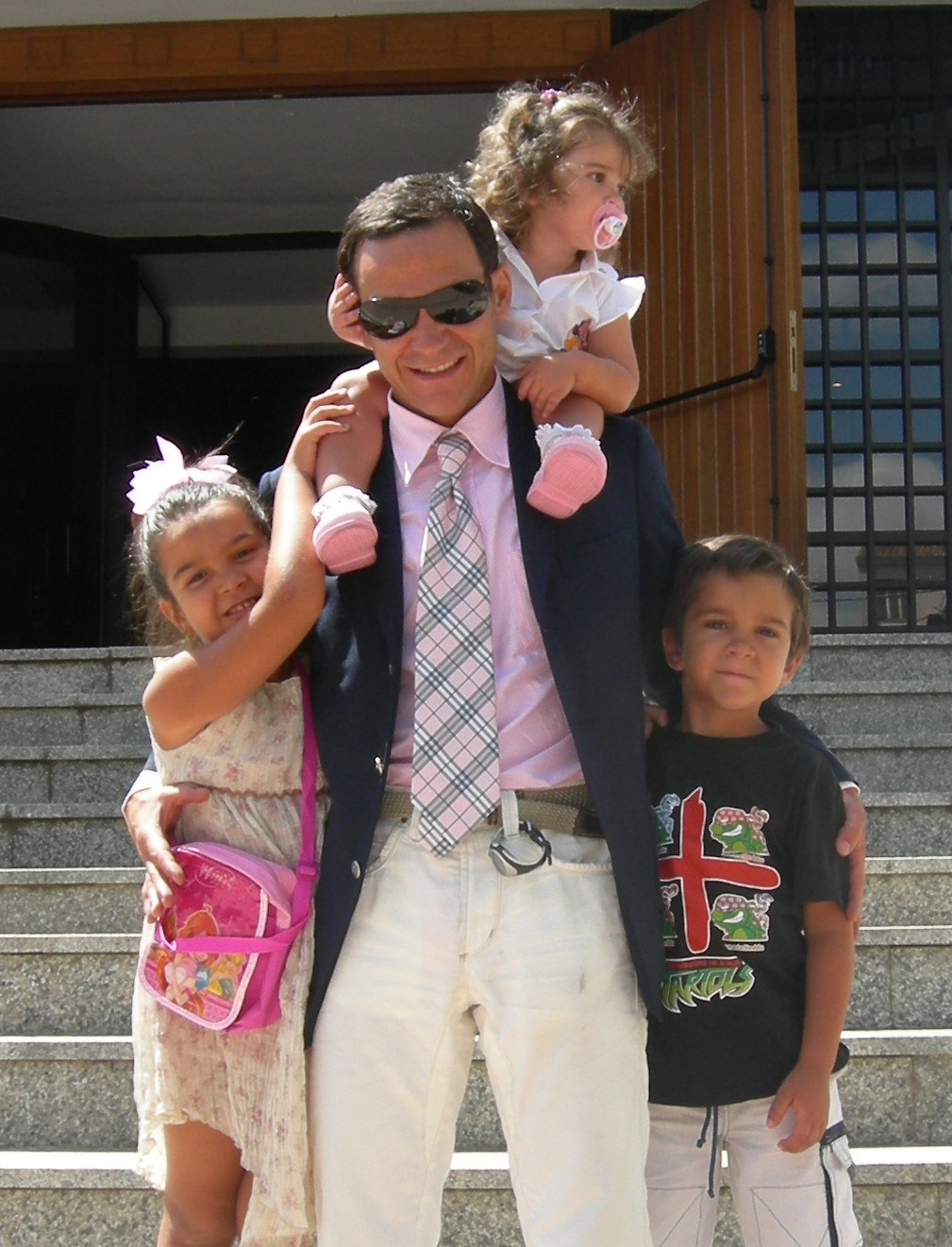 Rapporto preferenziale di coppia
Ma non basta:
Un’altra prerogativa e un grande cervello
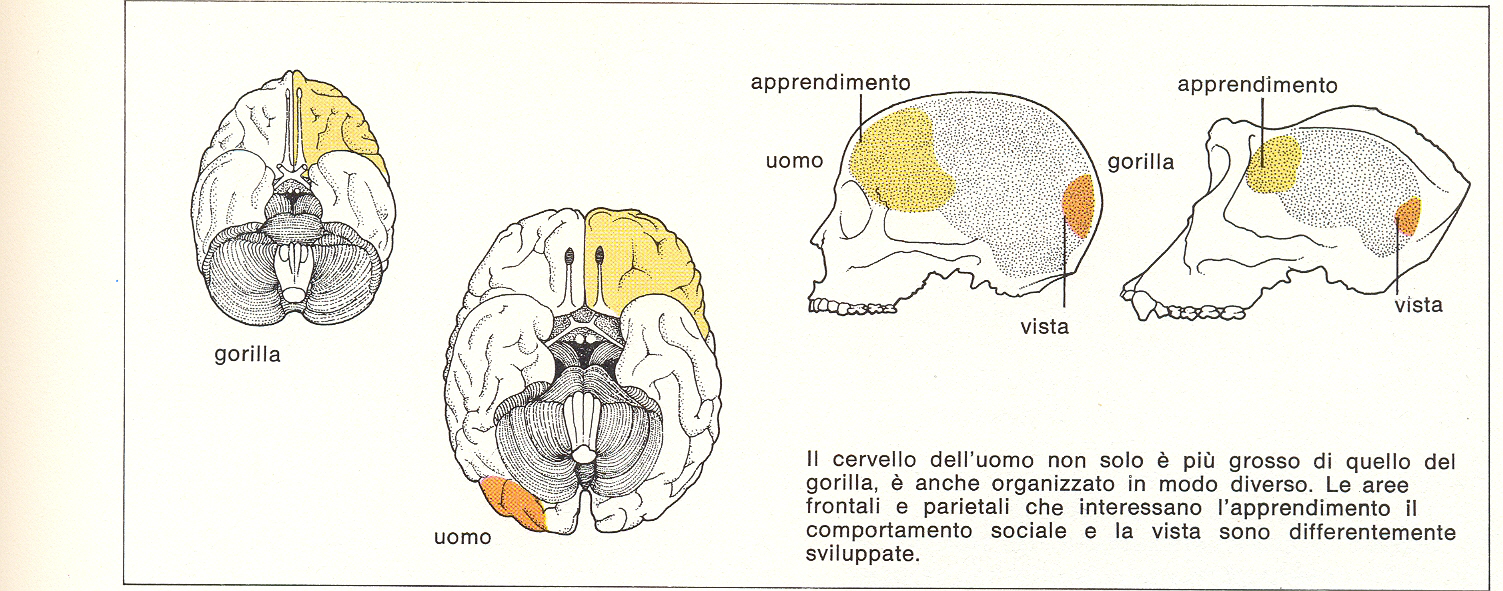 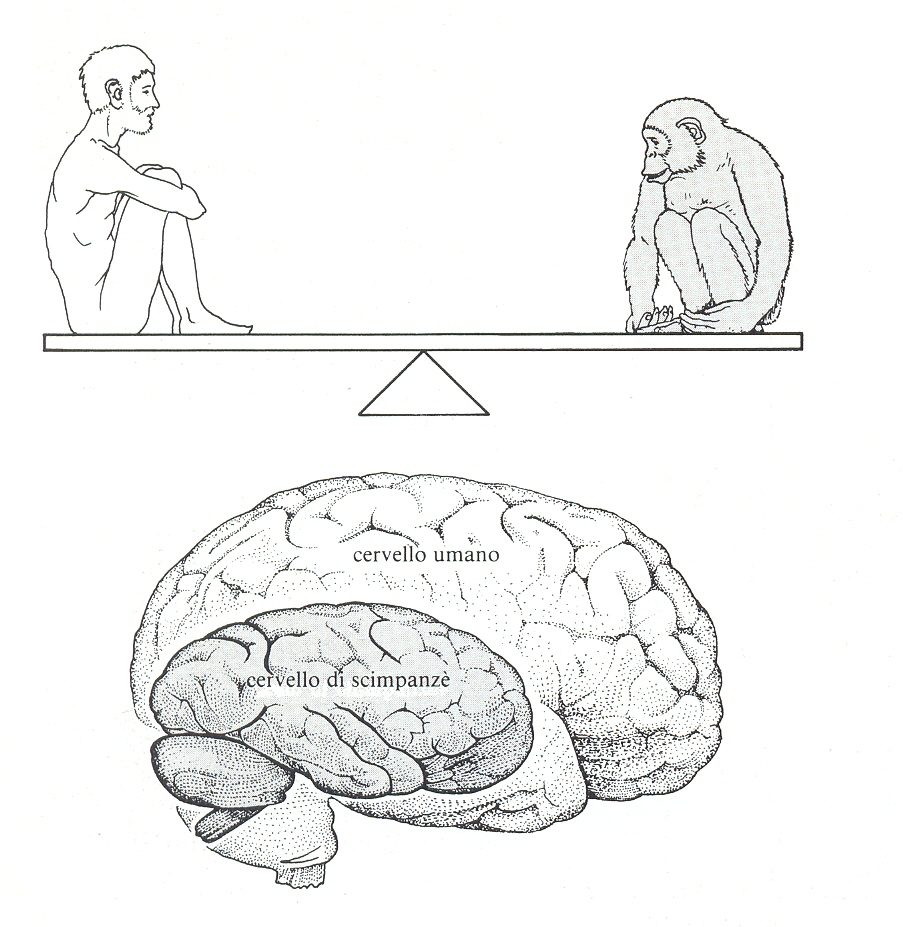 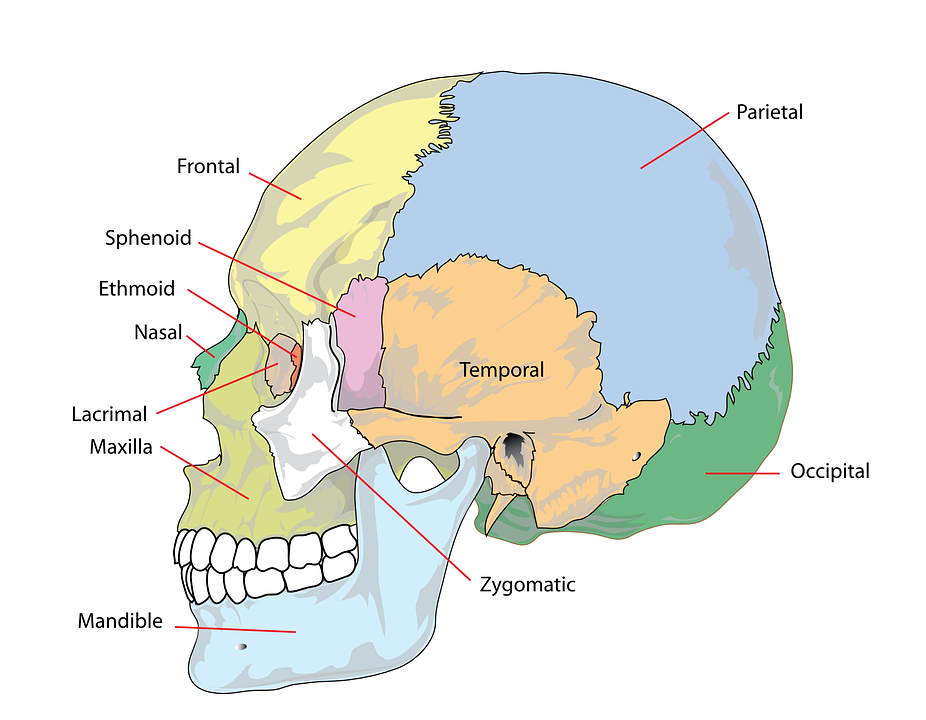 Aumento dimensioni e capacità del cervello
Riduzione apparato masticatore
Corporatura 
gracile
Mani libere per l’uso di strumenti
Attività strumentale
Caccia attiva
trappole
 charognage
Postura eretta
Consente di riscaldare l’ambiente in cui si vive
Consente la possibilità di colonizzare ambienti umidi e inospitali
Favorisce lo sviluppo di migliori tecniche di offesa e di difesa
ENERGIA
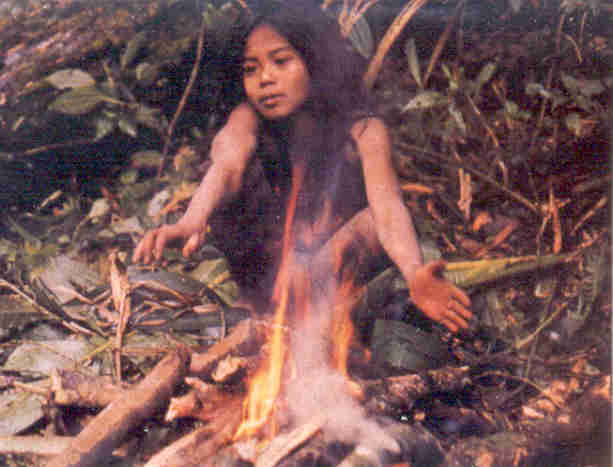 IL FUOCO
Induce un cambiamento nella dieta alimentare
Sviluppa i rapporti sociali essendo un fattore di aggregazione
Prolunga le ore a disposizione con la sua luce artificiale
Ma non ancora sufficente
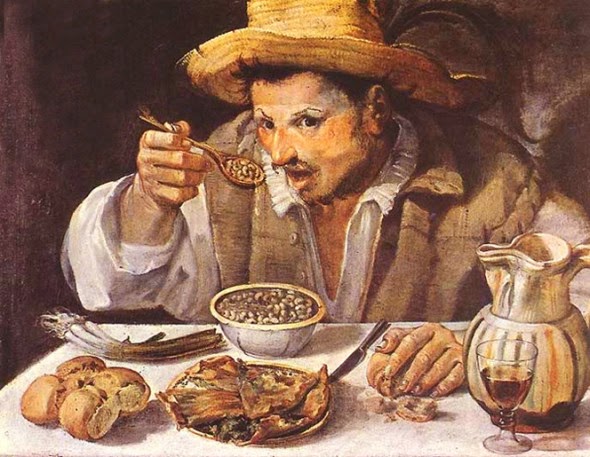 Mangiamo di tutto e impariamo a controllare la produzione di alimenti.
Così siamo al vertice della catena alimentare
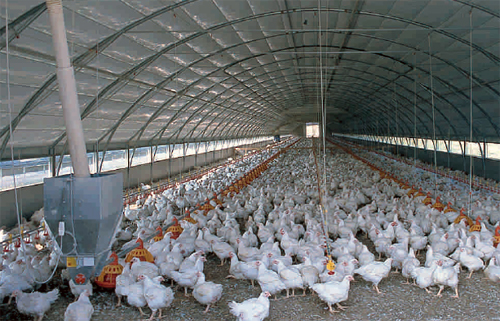 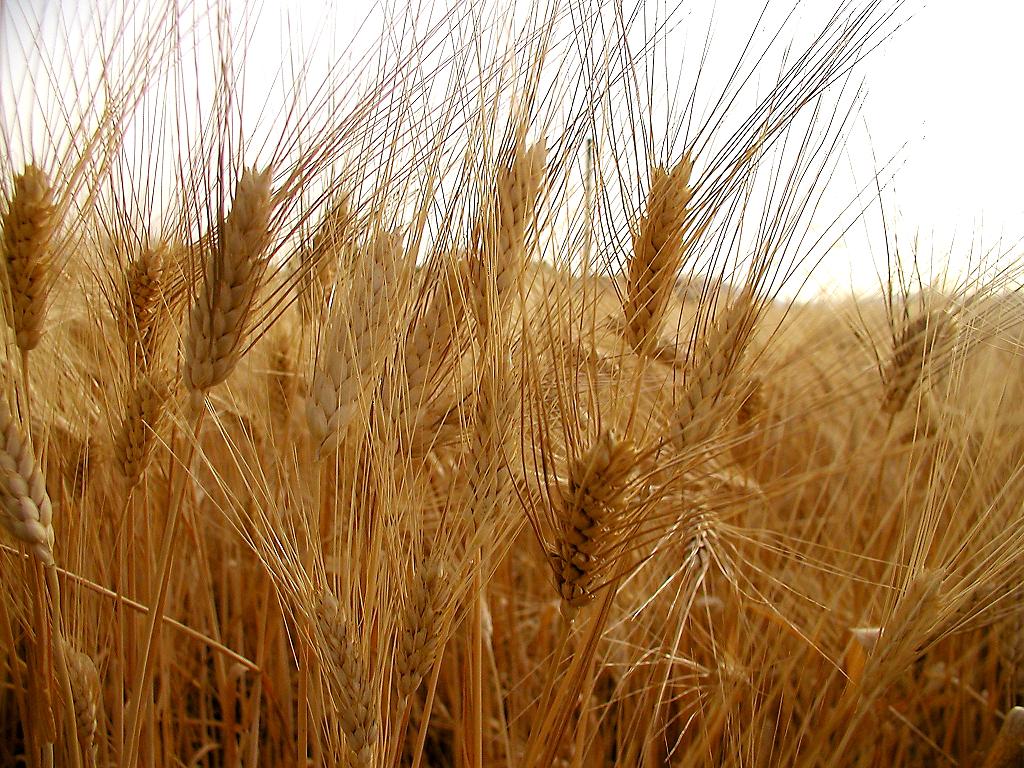 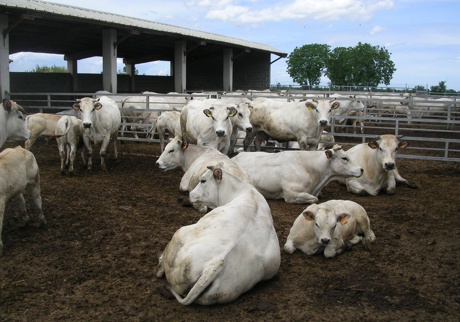 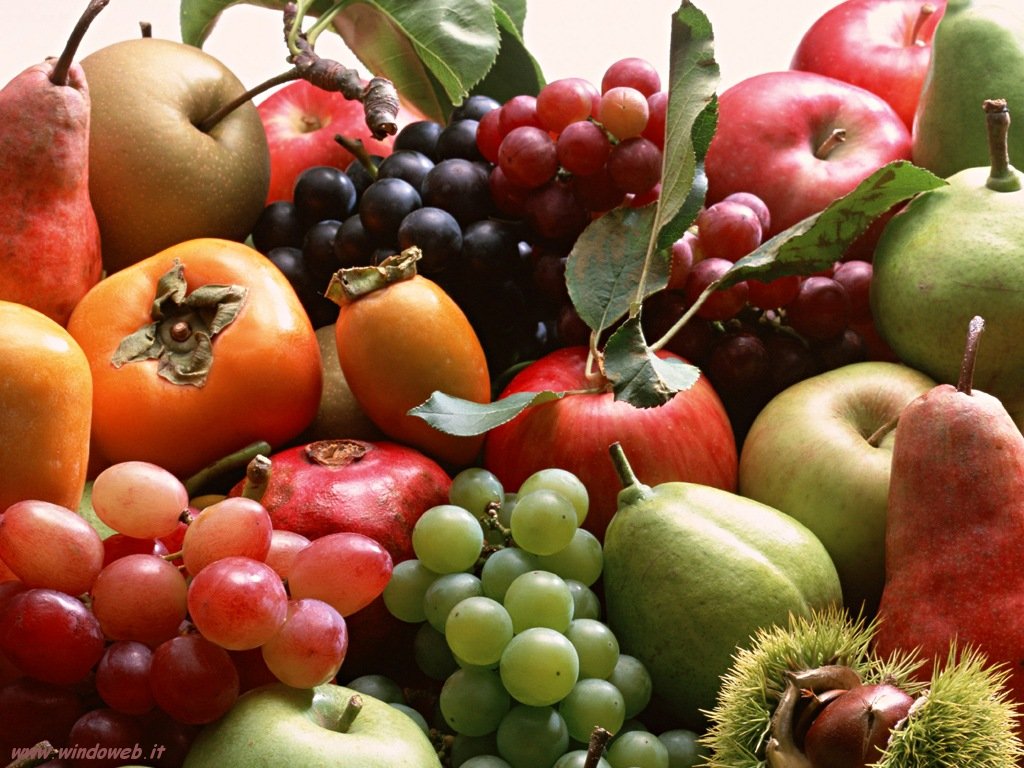 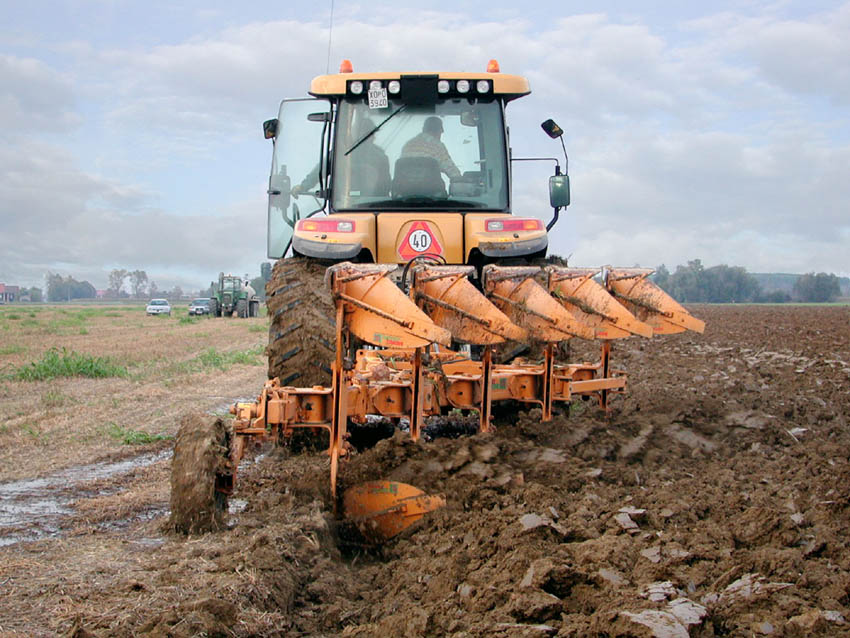 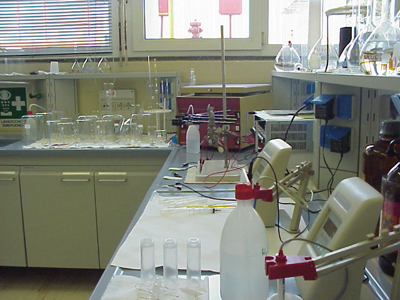 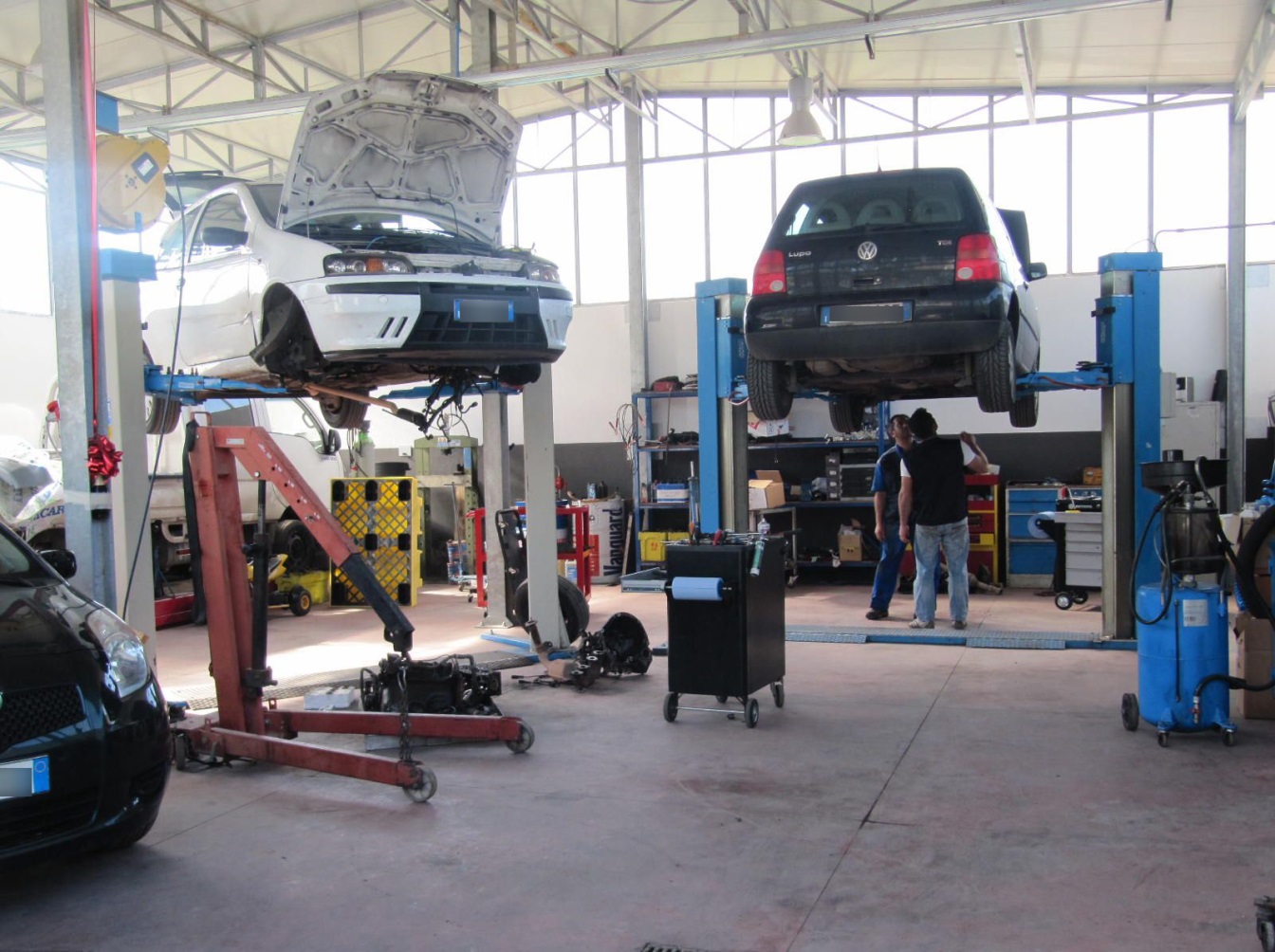 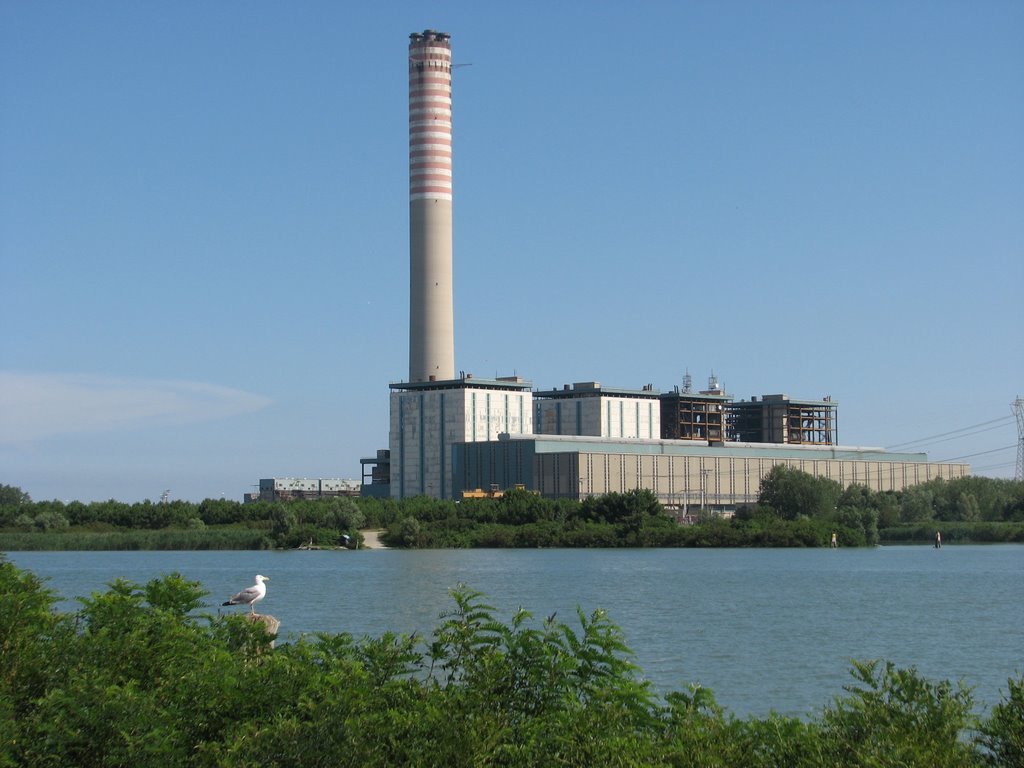 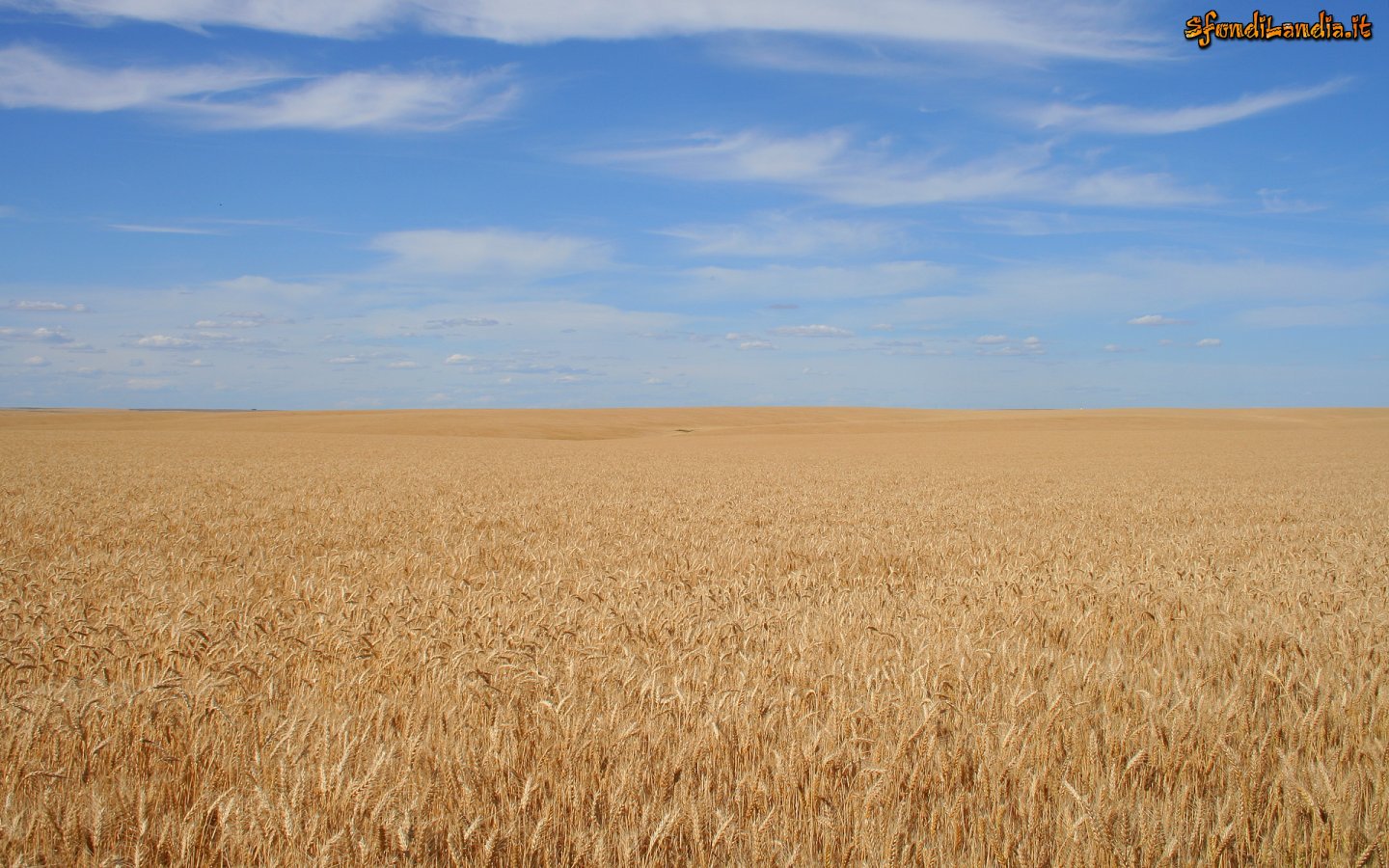 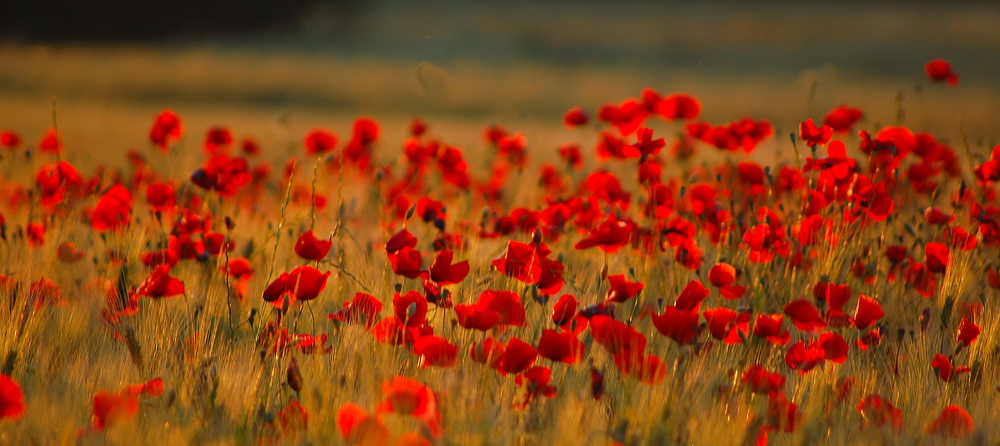 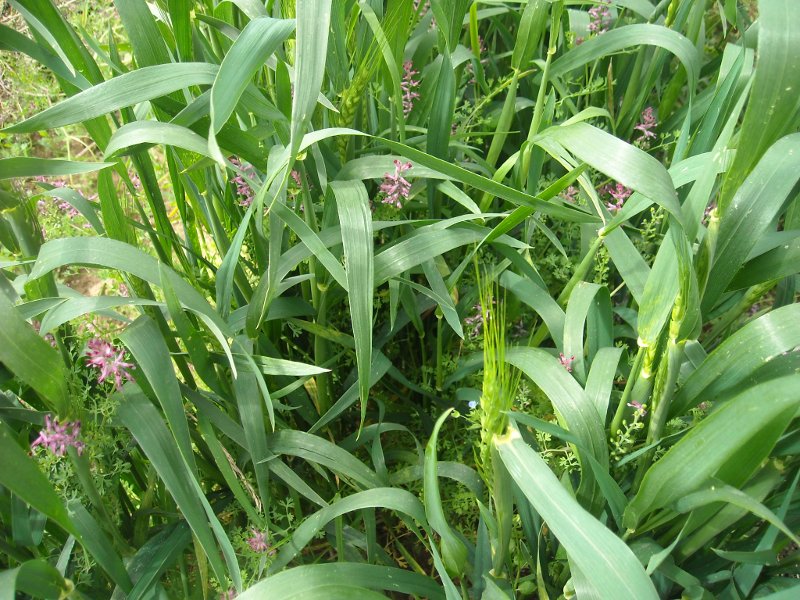 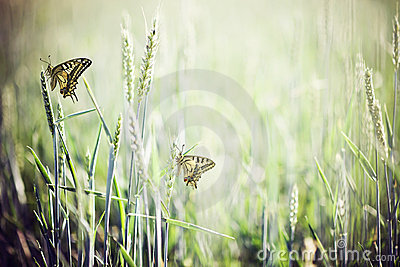 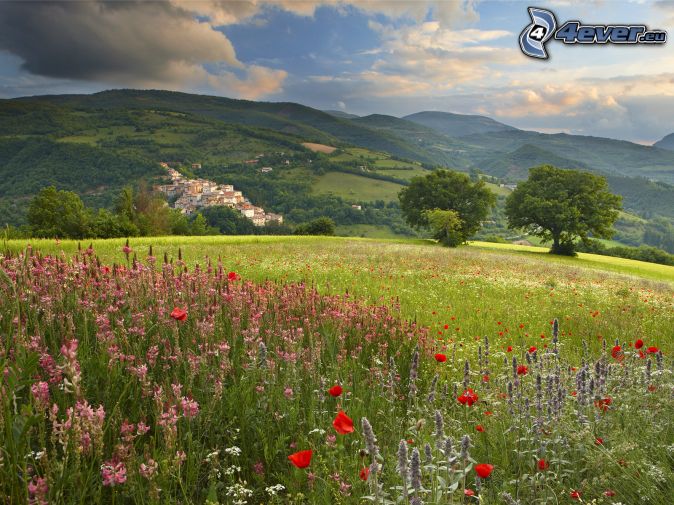 E impariamo ad organizzarci meglio nell’organizzazione sociale :
La solidarietà, 
Il lavoro,
La garanzie sociali,
Il benessere,
La pace
Ecc.

si allunga così l’aspettativa di vita
ETNIA
SEGNI
Colore, forme, 
costumi, decoro, simboli, ritualità, ecc.
Assoluto 
comportamentale
Facilitazione dei 
percorsi  sociali
morale
solidarietà sociale
percorsi di identificazione e riti di iniziazione
tradizione e fissismo
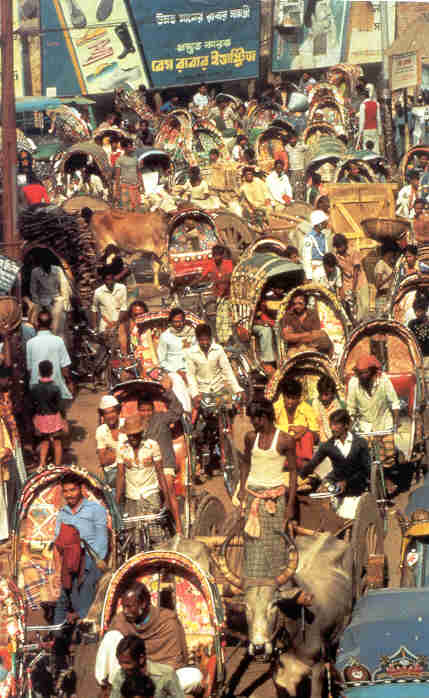 E Oggi siamo in tanti ….

e continuiamo ad aumentare …
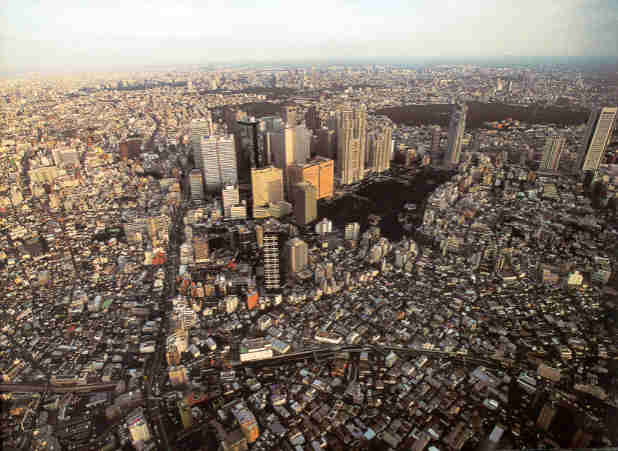